Huib DonkersBart M. P. Jansen		Jari J. H. de Kroon
Networks Training WeekOctober 24th 2023, Asperen, The Netherlands
[Speaker Notes: Motivation: nice combinatorial problem, easy to state, non-trivial solution that does not require any heavy machinery to understand.
Goals of the talk:
Expose you to some interesting graph-theoretic concepts
Expose you to the design of fixed-parameter tractable algorithms
Expose you to multivariate complexity analysis of algorithms]
Secluded vertex sets
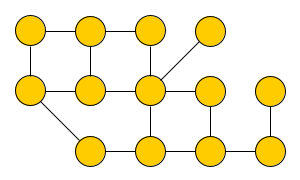 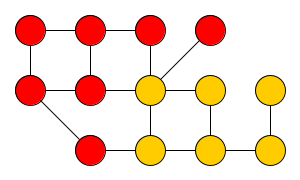 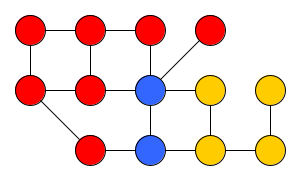 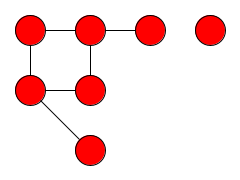 2
Secluded optimization problems
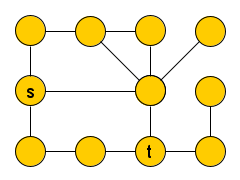 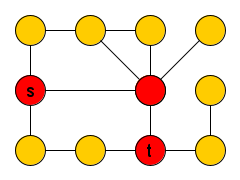 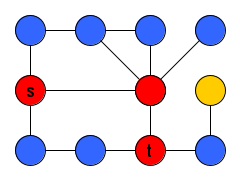 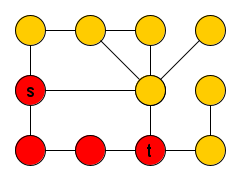 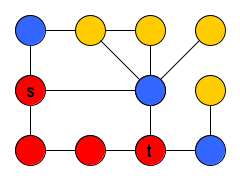 3
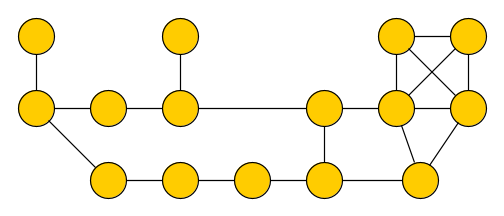 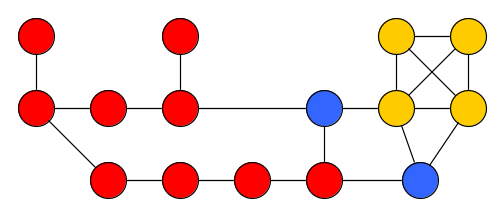 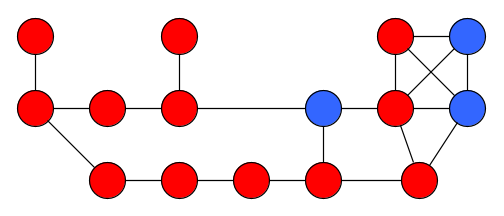 [Donkers, J, de Kroon@JCSS’23]
4
A weighted generalization of finding secluded trees
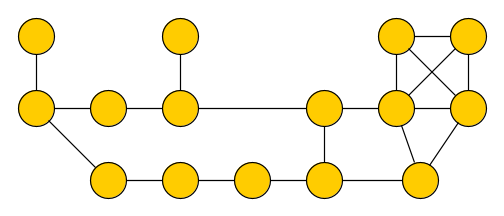 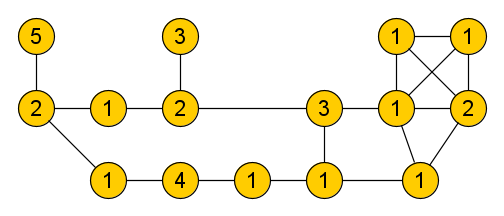 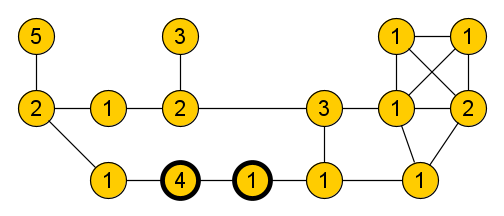 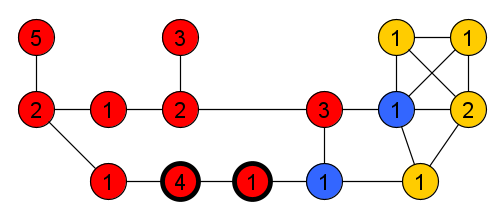 5
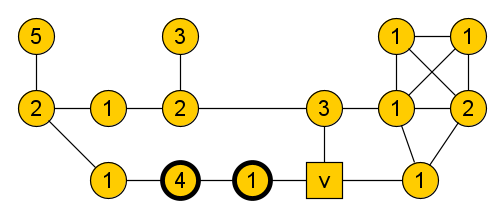 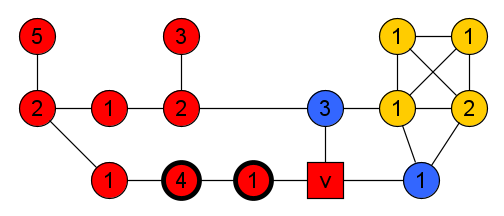 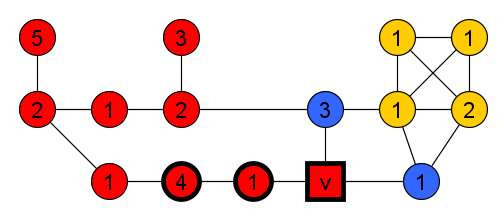 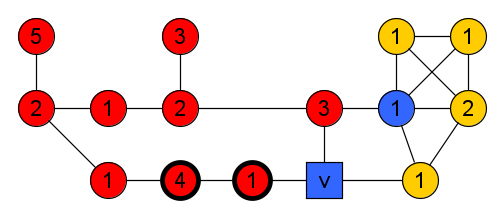 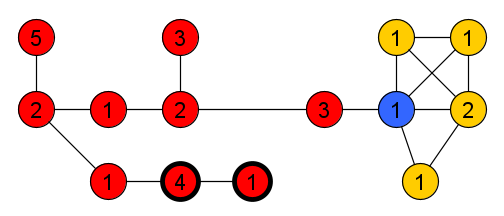 6
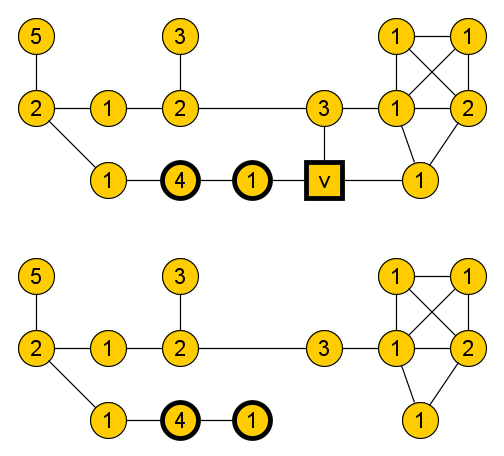 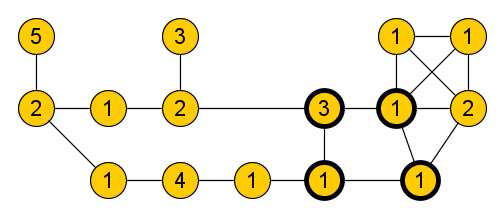 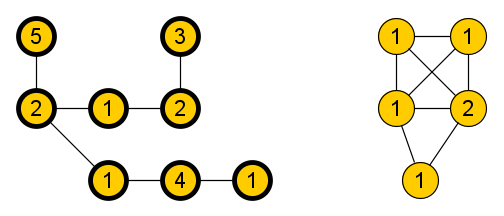 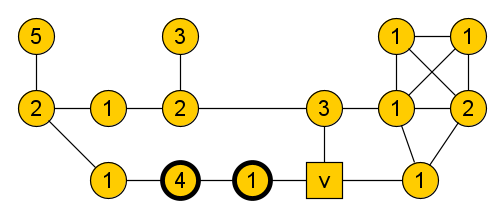 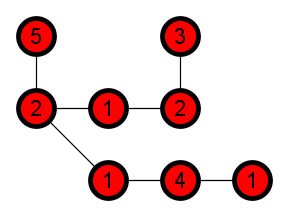 No solution exists
7
Analysis of version 1 of the algorithm
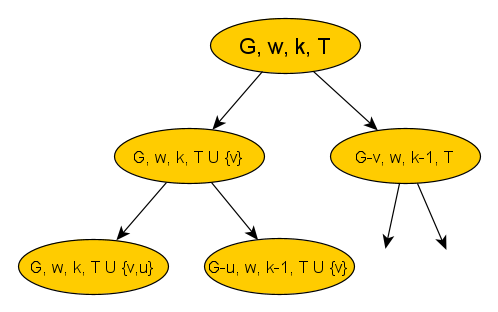 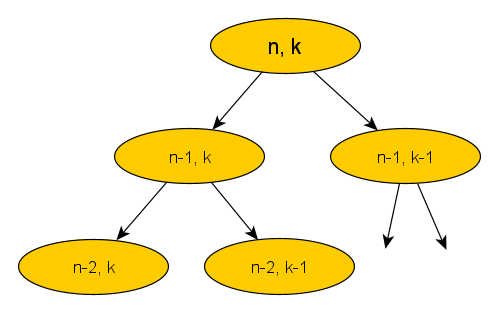 8
Speeding up the algorithm
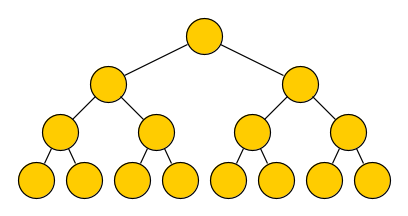 9
Improvement 1: Simplification step for degree-1 vertices
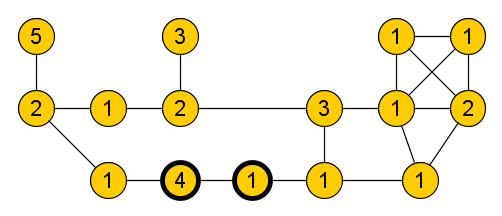 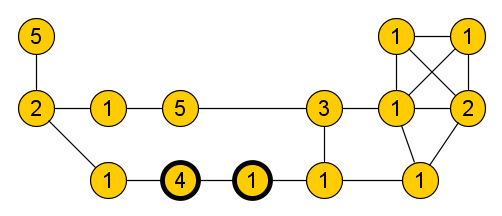 sum their weights
10
Improvement 2: Deciding the fate of degree-2 paths in one step
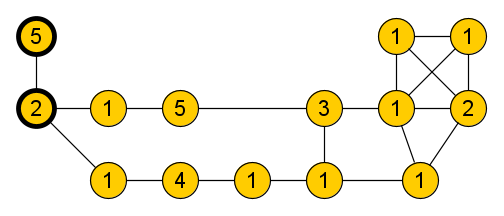 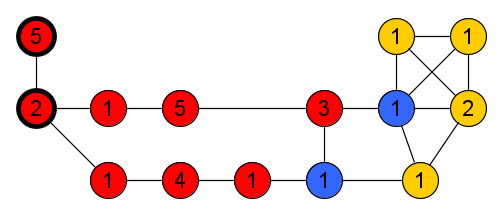 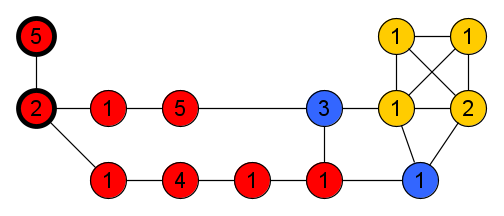 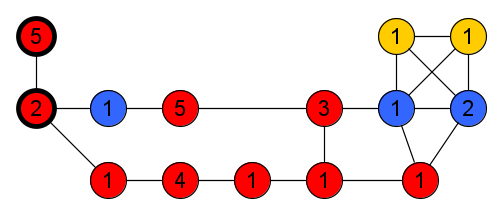 11
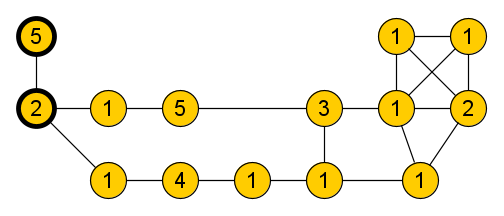 12
[Speaker Notes: Correctness follows from the arguments]
Analysis of version 2 of the algorithm
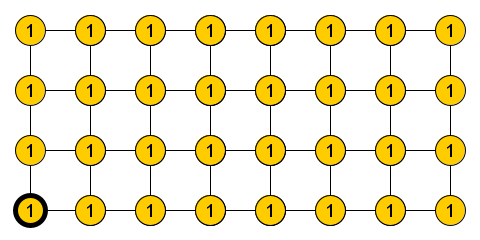 13
Improvement 3: Stopping the search when it turns hopeless
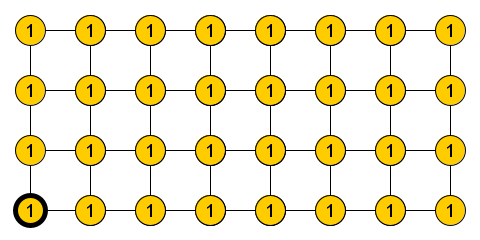 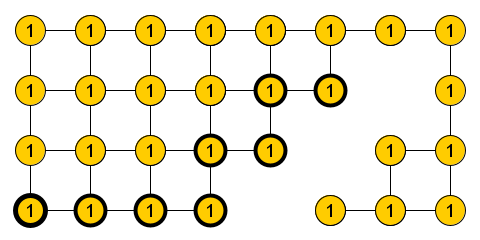 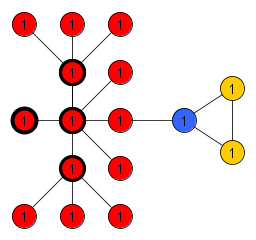 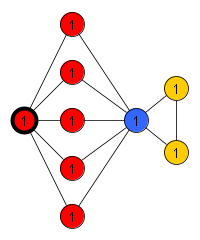 Dealt with by degree-1 simplification
Can be detected and handled
14
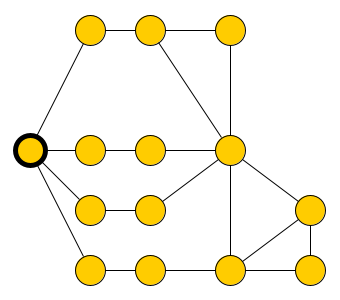 15
16
17
Analysis of version 3 of the algorithm
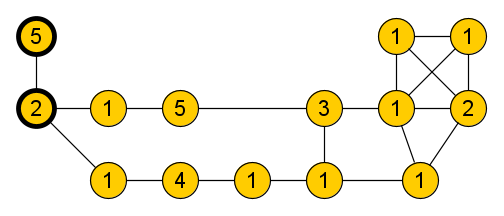 18
Analysis of version 3 of the algorithm
19
Conclusion
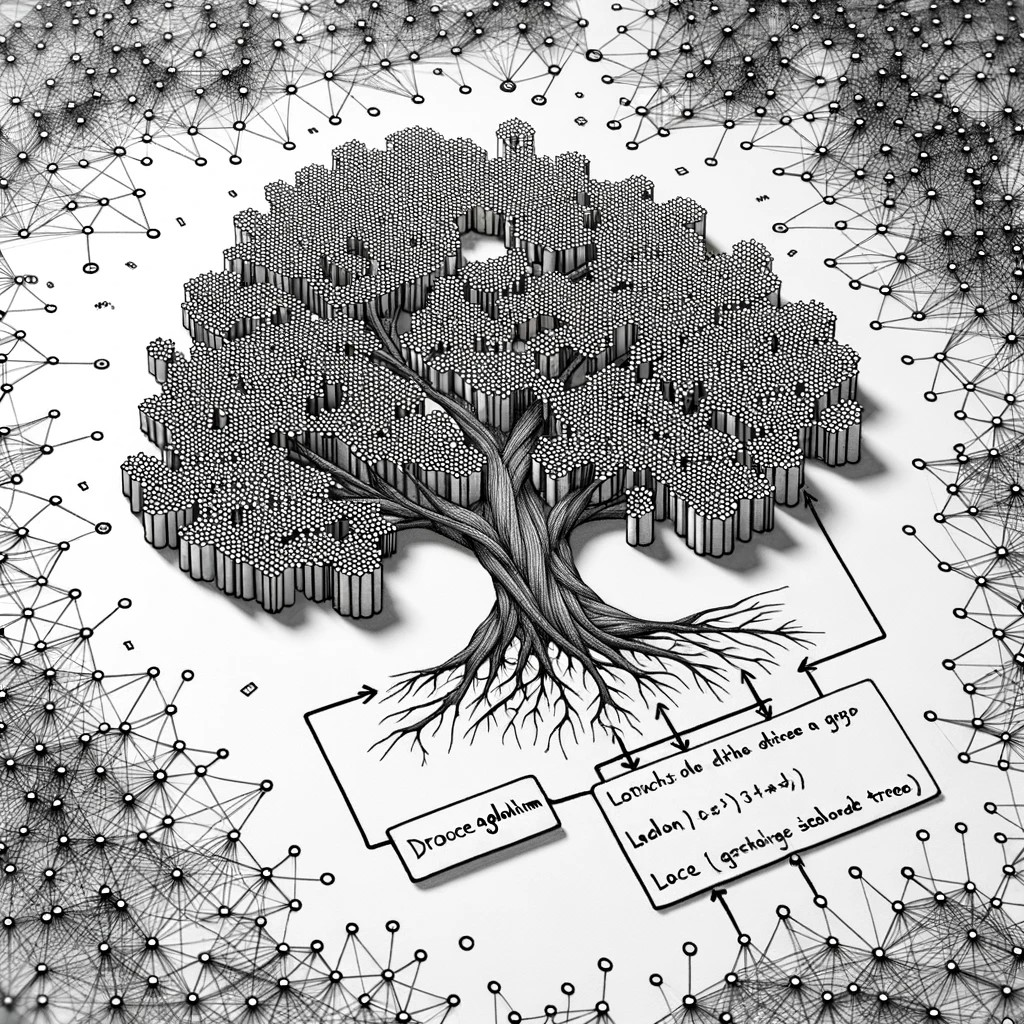 20